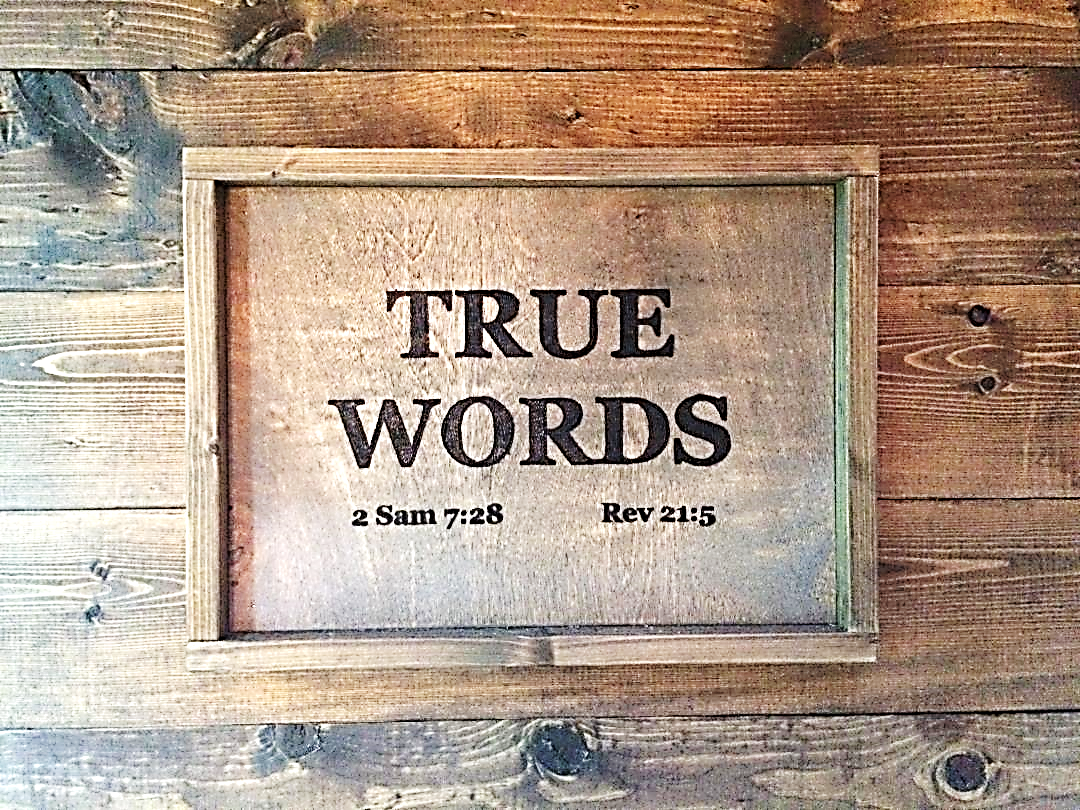 SERMON TITLE
Is Jesus A
Burnt Offering?
1 Peter 1:18-20   Forasmuch as ye know that ye were not redeemed with corruptible things, as silver and gold, from your vain conversation received by tradition from your fathers;  19 But with the precious blood of Christ, as of a lamb without blemish and without spot:  20 Who verily was foreordained before the foundation of the world, but was manifest in these last times for you,
True Words Christian Church
1 Peter 2:21-23   For even hereunto were ye called: because Christ also suffered for us, leaving us an example, that ye should follow his steps:  22 Who did no sin, neither was guile found in his mouth:  23 Who, when he was reviled, reviled not again; when he suffered, he threatened not; but committed himself to him that judgeth righteously:
True Words Christian Church
1 Peter 2:24-25   Who his own self bare our sins in his own body on the tree, that we, being dead to sins, should live unto righteousness: by whose stripes ye were healed.  25 For ye were as sheep going astray; but are now returned unto the Shepherd and Bishop of your souls.
True Words Christian Church
Acts 2:25-27   For David speaketh concerning him, I foresaw the Lord always before my face, for he is on my right hand, that I should not be moved:  26 Therefore did my heart rejoice, and my tongue was glad; moreover also my flesh shall rest in hope:  27 Because thou wilt not leave my soul in hell, neither wilt thou suffer thine Holy One to see corruption.
True Words Christian Church
Acts 2:28-30   Thou hast made known to me the ways of life; thou shalt make me full of joy with thy countenance.  29 Men and brethren, let me freely speak unto you of the patriarch David, that he is both dead and buried, and his sepulchre is with us unto this day.  30 Therefore being a prophet, and knowing that God had sworn with an oath to him, that of the fruit of his loins, according to the flesh, he would raise up Christ to sit on his throne;
True Words Christian Church
Acts 2:31-32   He seeing this before spake of the resurrection of Christ, that his soul was not left in hell, neither his flesh did see corruption.  32 This Jesus hath God raised up, whereof we all are witnesses.
True Words Christian Church
1 John 2:2   And he is the propitiation for our sins: and not for ours only, but also for the sins of the whole world.
True Words Christian Church
Psalm 16:10   For thou wilt not leave my soul in hell; neither wilt thou suffer thine Holy One to see corruption.
True Words Christian Church
Isaiah 53:10-11   Yet it pleased the LORD to bruise him; he hath put him to grief: when thou shalt make his soul an offering for sin, he shall see his seed, he shall prolong his days, and the pleasure of the LORD shall prosper in his hand.  11 He shall see of the travail of his soul, and shall be satisfied: by his knowledge shall my righteous servant justify many; for he shall bear their iniquities.
True Words Christian Church
Isaiah 53:12   Therefore will I divide him a portion with the great, and he shall divide the spoil with the strong; because he hath poured out his soul unto death: and he was numbered with the transgressors; and he bare the sin of many, and made intercession for the transgressors.
True Words Christian Church
Acts 8:30-32   And Philip ran thither to him, and heard him read the prophet Esaias, and said, Understandest thou what thou readest?  31 And he said, How can I, except some man should guide me? And he desired Philip that he would come up and sit with him.  32 The place of the scripture which he read was this, He was led as a sheep to the slaughter; and like a lamb dumb before his shearer, so opened he not his mouth:
True Words Christian Church
Isaiah 53:7   He was oppressed, and he was afflicted, yet he opened not his mouth: he is brought as a lamb to the slaughter, and as a sheep before her shearers is dumb, so he openeth not his mouth.
True Words Christian Church
Acts 8:33-34   In his humiliation his judgment was taken away: and who shall declare his generation? for his life is taken from the earth.  34 And the eunuch answered Philip, and said, I pray thee, of whom speaketh the prophet this? of himself, or of some other man?
True Words Christian Church
Acts 8:35-37   Then Philip opened his mouth, and began at the same scripture, and preached unto him Jesus.  36 And as they went on their way, they came unto a certain water: and the eunuch said, See, here is water; what doth hinder me to be baptized?  37 And Philip said, If thou believest with all thine heart, thou mayest. And he answered and said, I believe that Jesus Christ is the Son of God.
True Words Christian Church
Matthew 12:40   For as Jonas was three days and three nights in the whale's belly; so shall the Son of man be three days and three nights in the heart of the earth.
True Words Christian Church
Psalm 63:9   But those that seek my soul, to destroy it, shall go into the lower parts of the earth.
True Words Christian Church
Jonah 2:2   And said, I cried by reason of mine affliction unto the LORD, and he heard me; out of the belly of hell cried I, and thou heardest my voice.
True Words Christian Church
Jonah 2:6   I went down to the bottoms of the mountains; the earth with her bars was about me for ever: yet hast thou brought up my life from corruption, O LORD my God.
True Words Christian Church
Ephesians 5:1-2   Be ye therefore followers of God, as dear children;  2 And walk in love, as Christ also hath loved us, and hath given himself for us an offering and a sacrifice to God for a sweetsmelling savour.
True Words Christian Church
Genesis 8:20-21   And Noah builded an altar unto the LORD; and took of every clean beast, and of every clean fowl, and offered burnt offerings on the altar.  21 And the LORD smelled a sweet savour; and the LORD said in his heart, I will not again curse the ground any more for man's sake; for the imagination of man's heart is evil from his youth; neither will I again smite any more every thing living, as I have done.
True Words Christian Church
Exodus 29:18   And thou shalt burn the whole ram upon the altar: it is a burnt offering unto the LORD: it is a sweet savour, an offering made by fire unto the LORD.
True Words Christian Church
Exodus 29:25   And thou shalt receive them of their hands, and burn them upon the altar for a burnt offering, for a sweet savour before the LORD: it is an offering made by fire unto the LORD.
True Words Christian Church
Exodus 29:41   And the other lamb thou shalt offer at even, and shalt do thereto according to the meat offering of the morning, and according to the drink offering thereof, for a sweet savour, an offering made by fire unto the LORD.
True Words Christian Church
Leviticus 1:9   But his inwards and his legs shall he wash in water: and the priest shall burn all on the altar, to be a burnt sacrifice, an offering made by fire, of a sweet savour unto the LORD.
True Words Christian Church
Leviticus 1:13   But he shall wash the inwards and the legs with water: and the priest shall bring it all, and burn it upon the altar: it is a burnt sacrifice, an offering made by fire, of a sweet savour unto the LORD.
True Words Christian Church
Leviticus 1:17   And he shall cleave it with the wings thereof, but shall not divide it asunder: and the priest shall burn it upon the altar, upon the wood that is upon the fire: it is a burnt sacrifice, an offering made by fire, of a sweet savour unto the LORD.
True Words Christian Church
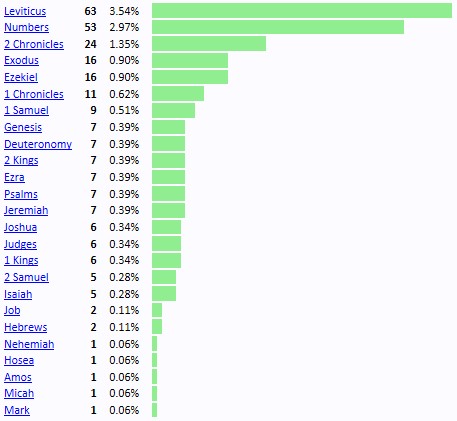 True Words Christian Church
Genesis 22:1-2   And it came to pass after these things, that God did tempt Abraham, and said unto him, Abraham: and he said, Behold, here I am.  2 And he said, Take now thy son, thine only son Isaac, whom thou lovest, and get thee into the land of Moriah; and offer him there for a burnt offering upon one of the mountains which I will tell thee of.
True Words Christian Church
Genesis 22:3-4   And Abraham rose up early in the morning, and saddled his ass, and took two of his young men with him, and Isaac his son, and clave the wood for the burnt offering, and rose up, and went unto the place of which God had told him.  4 Then on the third day Abraham lifted up his eyes, and saw the place afar off.
True Words Christian Church
Genesis 22:5-6   And Abraham said unto his young men, Abide ye here with the ass; and I and the lad will go yonder and worship, and come again to you.  6 And Abraham took the wood of the burnt offering, and laid it upon Isaac his son; and he took the fire in his hand, and a knife; and they went both of them together.
True Words Christian Church
John 19:16-18   Then delivered he him therefore unto them to be crucified. And they took Jesus, and led him away.  17 And he bearing his cross went forth into a place called the place of a skull, which is called in the Hebrew Golgotha:  18 Where they crucified him, and two other with him, on either side one, and Jesus in the midst.
True Words Christian Church
Genesis 22:7-8   And Isaac spake unto Abraham his father, and said, My father: and he said, Here am I, my son. And he said, Behold the fire and the wood: but where is the lamb for a burnt offering?  8 And Abraham said, My son, God will provide himself a lamb for a burnt offering: so they went both of them together.
True Words Christian Church
John 1:29   The next day John seeth Jesus coming unto him, and saith, Behold the Lamb of God, which taketh away the sin of the world.
True Words Christian Church
John 1:34-36   And I saw, and bare record that this is the Son of God.  35 Again the next day after John stood, and two of his disciples;  36 And looking upon Jesus as he walked, he saith, Behold the Lamb of God!
True Words Christian Church
1 Corinthians 5:7   Purge out therefore the old leaven, that ye may be a new lump, as ye are unleavened. For even Christ our passover is sacrificed for us:
True Words Christian Church
John 19:13-14   When Pilate therefore heard that saying, he brought Jesus forth, and sat down in the judgment seat in a place that is called the Pavement, but in the Hebrew, Gabbatha.  14 And it was the preparation of the passover, and about the sixth hour: and he saith unto the Jews, Behold your King!
True Words Christian Church
Luke 16:23-24   And in hell he lift up his eyes, being in torments, and seeth Abraham afar off, and Lazarus in his bosom.  24 And he cried and said, Father Abraham, have mercy on me, and send Lazarus, that he may dip the tip of his finger in water, and cool my tongue; for I am tormented in this flame.
True Words Christian Church
Exodus 12:5-6   Your lamb shall be without blemish, a male of the first year: ye shall take it out from the sheep, or from the goats:  6 And ye shall keep it up until the fourteenth day of the same month: and the whole assembly of the congregation of Israel shall kill it in the evening.
True Words Christian Church
Exodus 12:7   And they shall take of the blood, and strike it on the two side posts and on the upper door post of the houses, wherein they shall eat it.
True Words Christian Church
Exodus 12:8-10   And they shall eat the flesh in that night, roast with fire, and unleavened bread; and with bitter herbs they shall eat it.  9 Eat not of it raw, nor sodden at all with water, but roast with fire; his head with his legs, and with the purtenance thereof.  10 And ye shall let nothing of it remain until the morning; and that which remaineth of it until the morning ye shall burn with fire.
True Words Christian Church
Exodus 12:11-12   And thus shall ye eat it; with your loins girded, your shoes on your feet, and your staff in your hand; and ye shall eat it in haste: it is the LORD'S passover.  12 For I will pass through the land of Egypt this night, and will smite all the firstborn in the land of Egypt, both man and beast; and against all the gods of Egypt I will execute judgment: I am the LORD.
True Words Christian Church
Exodus 12:13   And the blood shall be to you for a token upon the houses where ye are: and when I see the blood, I will pass over you, and the plague shall not be upon you to destroy you, when I smite the land of Egypt.
True Words Christian Church
John 19:30   When Jesus therefore had received the vinegar, he said, It is finished: and he bowed his head, and gave up the ghost.
True Words Christian Church
John 4:34 Jesus saith unto them, My meat is to do the will of him that sent me, and to finish his work.
True Words Christian Church
John 5:36 But I have greater witness than that of John: for the works which the Father hath given me to finish, the same works that I do, bear witness of me, that the Father hath sent me.
True Words Christian Church
John 17:4 I have glorified thee on the earth: I have finished the work which thou gavest me to do.
True Words Christian Church
Micah 6:6-8   Wherewith shall I come before the LORD, and bow myself before the high God? shall I come before him with burnt offerings, with calves of a year old?  7 Will the LORD be pleased with thousands of rams, or with ten thousands of rivers of oil? shall I give my firstborn for my transgression, the fruit of my body for the sin of my soul?  8 He hath shewed thee, O man, what is good; and what doth the LORD require of thee, but to do justly, and to love mercy, and to walk humbly with thy God?
True Words Christian Church
Mark 12:33   And to love him with all the heart, and with all the understanding, and with all the soul, and with all the strength, and to love his neighbour as himself, is more than all whole burnt offerings and sacrifices.
True Words Christian Church
Hebrews 10:1-2   For the law having a shadow of good things to come, and not the very image of the things, can never with those sacrifices which they offered year by year continually make the comers thereunto perfect.  2 For then would they not have ceased to be offered? because that the worshippers once purged should have had no more conscience of sins.
True Words Christian Church
Hebrews 10:3-4   But in those sacrifices there is a remembrance again made of sins every year.  4 For it is not possible that the blood of bulls and of goats should take away sins.
True Words Christian Church
Hebrews 10:5-6   Wherefore when he cometh into the world, he saith, Sacrifice and offering thou wouldest not, but a body hast thou prepared me:  6 In burnt offerings and sacrifices for sin thou hast had no pleasure.
True Words Christian Church
Hebrews 10:7-9   Then said I, Lo, I come (in the volume of the book it is written of me,) to do thy will, O God.  8 Above when he said, Sacrifice and offering and burnt offerings and offering for sin thou wouldest not, neither hadst pleasure therein; which are offered by the law;  9 Then said he, Lo, I come to do thy will, O God. He taketh away the first, that he may establish the second.
True Words Christian Church
Hebrews 10:10-12   By the which will we are sanctified through the offering of the body of Jesus Christ once for all.  11 And every priest standeth daily ministering and offering oftentimes the same sacrifices, which can never take away sins:  12 But this man, after he had offered one sacrifice for sins for ever, sat down on the right hand of God;
True Words Christian Church
Hebrews 10:13-14   From henceforth expecting till his enemies be made his footstool.  14 For by one offering he hath perfected for ever them that are sanctified.
True Words Christian Church
Ephesians 5:1-2   Be ye therefore followers of God, as dear children;  2 And walk in love, as Christ also hath loved us, and hath given himself for us an offering and a sacrifice to God for a sweetsmelling savour.
True Words Christian Church
Acts 2:31   He seeing this before spake of the resurrection of Christ, that his soul was not left in hell, neither his flesh did see corruption.
True Words Christian Church